Численность 
и 
воспроизводство населения мира.
Презентацию выполнила
 учитель географии
МКОУ  ВСШ №4 г. Йошкар-Олы
Нестерова О. А.
Демография – наука о закономерностях воспроизводства 
населения, изучающая его численность, естественный прирост, половой состав и т.д.
Рост населения определяется его характером воспроизводства.
Воспроизводство – совокупность процессов рождаемости, 
смертности и естественного прироста, которые обеспечивают 
беспрерывное возобновление и смену людских поколений.
I  тип воспроизводства
«Демографическая зима»
II  тип воспроизводства
«Демографический взрыв»
I  тип воспроизводства
«Демографическая зима»
*Относительно невысокие показатели рождаемости, смертности и естественного прироста;
*Стабилизация численности населения;
*«Старение населения»;
 *характерен для стран зарубежной Европы, СНГ, Северной Америки, Австралии, Японии.
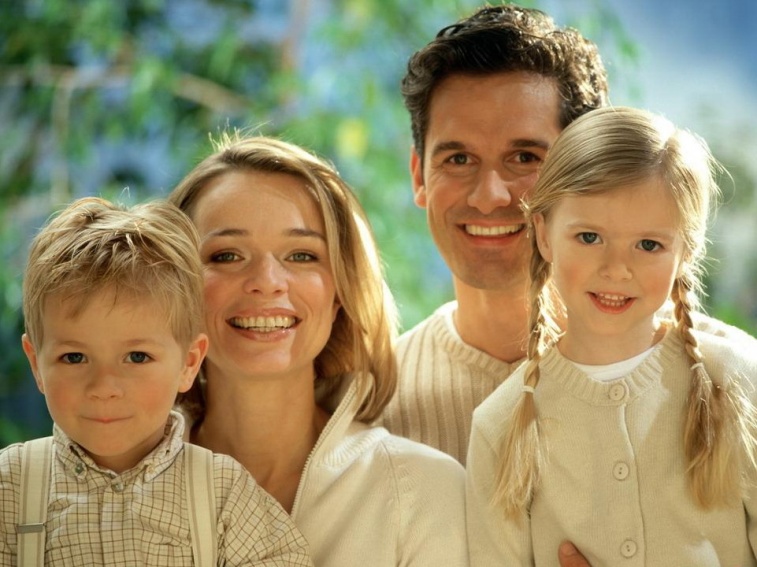 II  тип воспроизводства
«Демографический взрыв»
*Высокие и очень высокие  показатели рождаемости и естественного прироста; относительно низкие показатели смертности;
*Большая доля людей молодого возраста;
*характерен для развивающихся стран Африки, Латинской Америки, Зарубежной Азии.
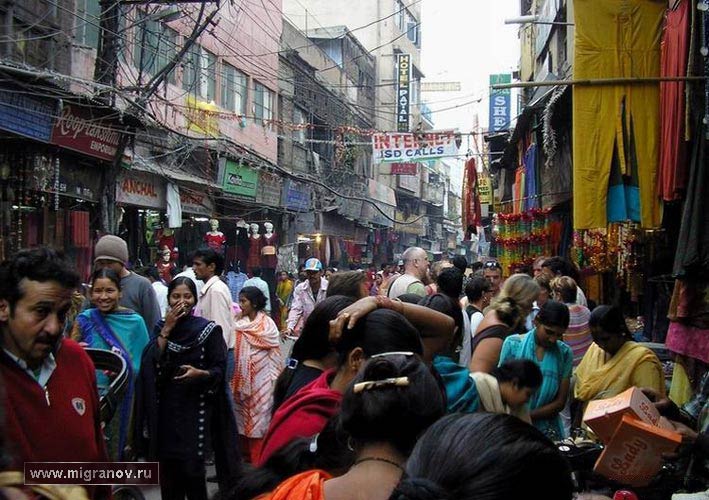 Демографическая политика-управление воспроизводством населения.
А.I тип воспроизводства – направлена на повышение рождаемости.

В.II тип воспроизводства – направлена на снижение рождаемости.
Демографическая политика
 стран Европы.
*Единовременные ссуды молодоженам; 
*ежемесячные пособия;
*длительные отпуска по беременности и родам;
*преимущественное право на устройство детей в детские учреждения.
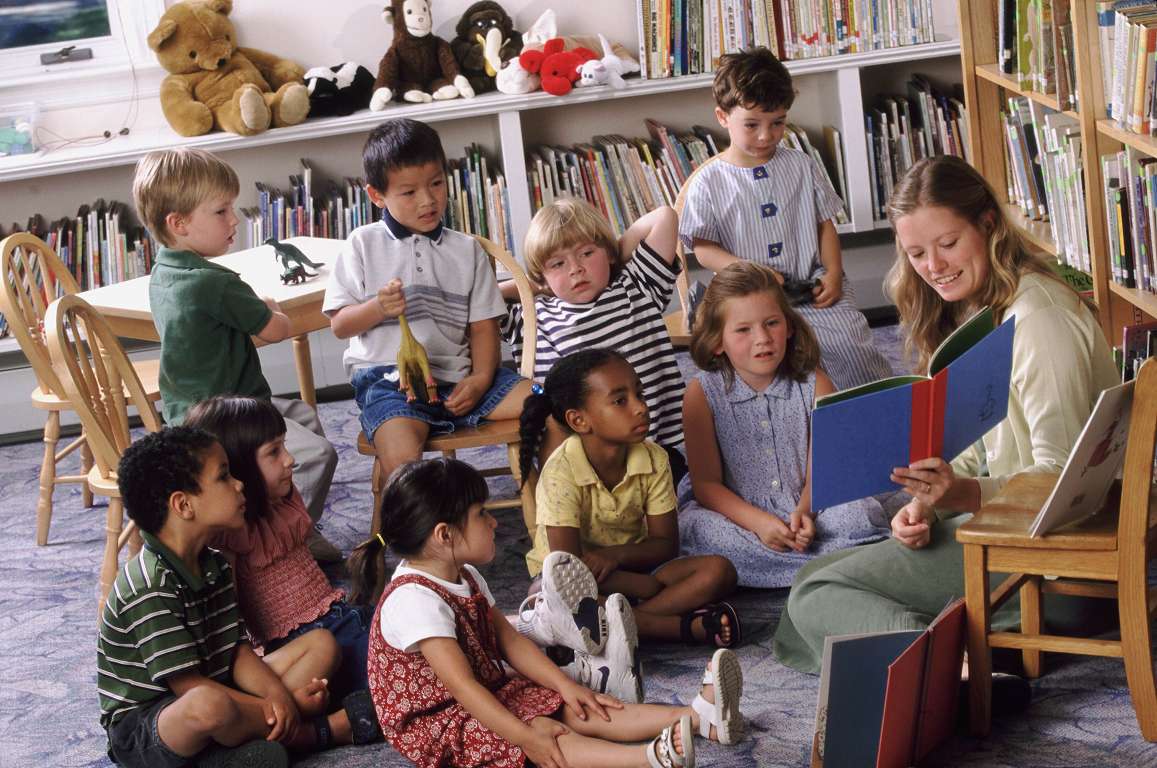 Демографическая политика Китая.
*Девиз политики: «Один ребенок в семье», 
«Одна супружеская пара - один ребенок», 
«Народ без братьев и сестер».
*Стимулирование поздних браков;
*Поощрение однодетных семей;
*Лишение льгот с рождением второго 
ребенка.
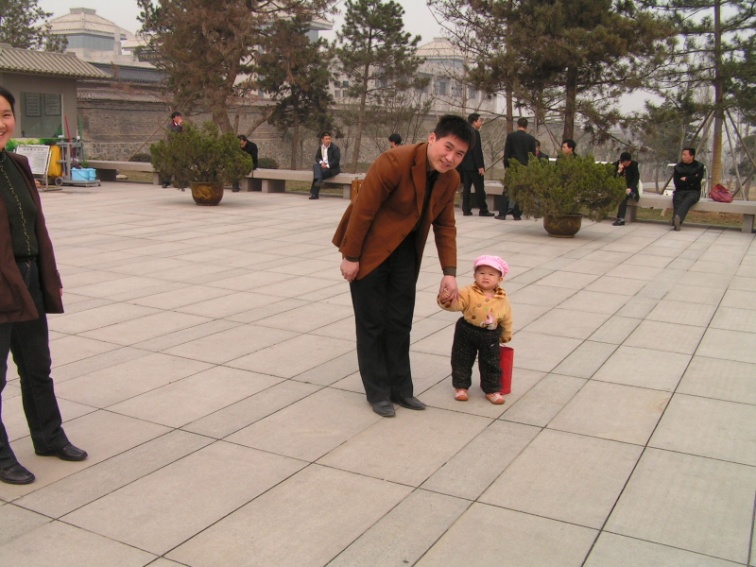 Качество населения.
Качество населения - комплексное понятие включающее показатели:
Экономические.
Социальные.
Экологические.
Культурные.
Уровень грамотности.
Средняя продолжительность жизни.
Спасибо за внимание!